9 July 2020
The derivative of ex and the derivative of ln x
LO: Find the derivative of ex and ln x functions.
The derivative of ex
We are going to sketch the graph f(x) = ex
Turn on your calculator
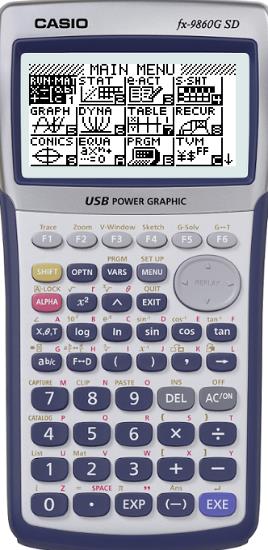 Click on MENU
1
EXE
The derivative of ex
We are going to sketch the graph f(x) = ex
Turn on your calculator
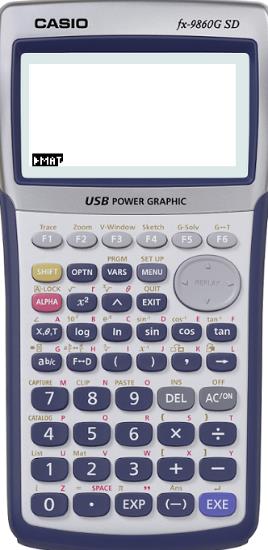 Click on MENU
1
EXE
SHIFT + MENU
(SET UP)
The derivative of ex
We are going to sketch the graph f(x) = ex
Turn on your calculator
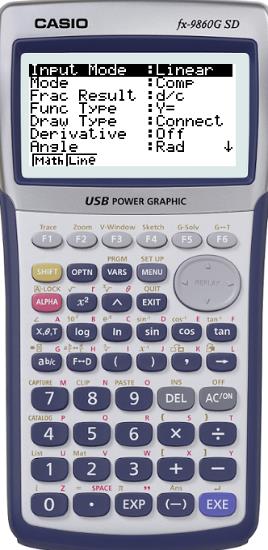 Click on MENU
1
EXE
SHIFT + MENU
(SET UP)
Scroll down to Derivative
The derivative of ex
We are going to sketch the graph f(x) = ex
Turn on your calculator
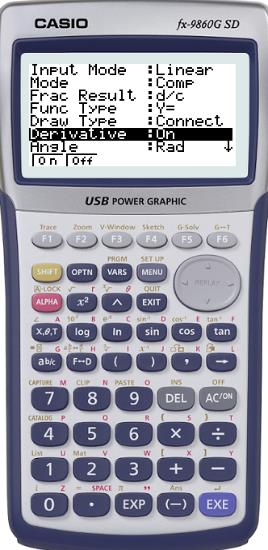 Click on MENU
1
EXE
SHIFT + MENU
(SET UP)
Scroll down to Derivative
F1 to turn it On
The derivative of ex
We are going to sketch the graph f(x) = ex
Turn on your calculator
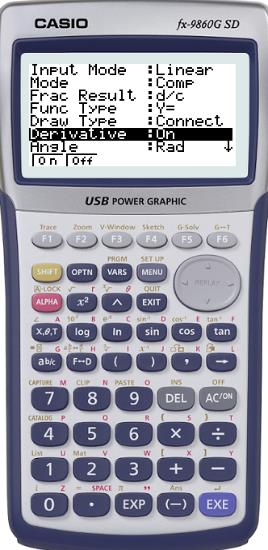 Click on MENU
1
EXE
SHIFT + MENU
(SET UP)
Scroll down to Derivative
F1 to turn it On
EXE
+ MENU
+ 5
GRAPH
The derivative of ex
We are going to sketch the graph f(x) = ex
Turn on your calculator
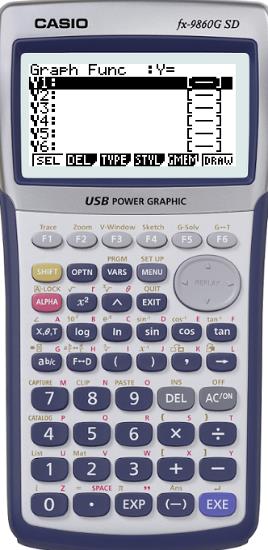 Click on MENU
1
EXE
SHIFT + MENU
(SET UP)
Scroll down to Derivative
F1 to turn it On
EXE
+ MENU
+ 5
GRAPH
In Y1 type ex
EXE
F6
DRAW
The derivative of ex
We are going to sketch the graph f(x) = ex
Turn on your calculator
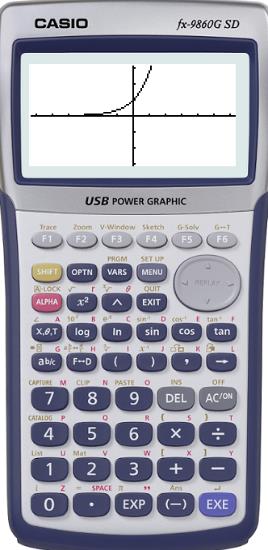 Click on MENU
1
EXE
SHIFT + MENU
(SET UP)
Scroll down to Derivative
F1 to turn it On
EXE
+ MENU
+ 5
GRAPH
In Y1 type ex
EXE
F6
DRAW
MENU
+ 7
F1 (SEL)
F6 (TABL)
TABLE
The derivative of ex
We are going to sketch the graph f(x) = ex
Turn on your calculator
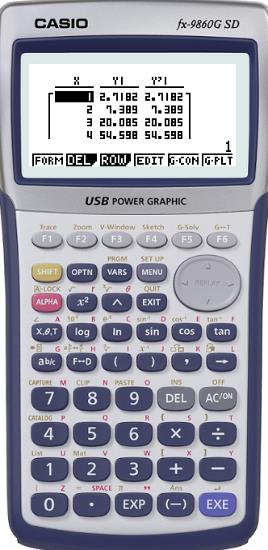 Click on MENU
1
EXE
SHIFT + MENU
(SET UP)
Scroll down to Derivative
F1 to turn it On
EXE
+ 5
GRAPH
+ MENU
In Y1 type ex
EXE
F6
DRAW
MENU
+ 7
TABLE
F1 (SEL)
F6 (TABL)
Compare the values for the function and the derivative of the function
Make a conjecture about the derivative of f(x) = ex
The derivative of ex
From the table you can easily see that derivative of the function ex is ex
If f (x) = ex, then f ’(x) = ex
or
From this, it follows that
If f (x) = kex, then f ’(x) = kex
or
where k is a constant.
The derivative of ex
Now we are going to sketch the graph f(x) = ln x and the derivative of f(x) = ln x
Turn on your calculator
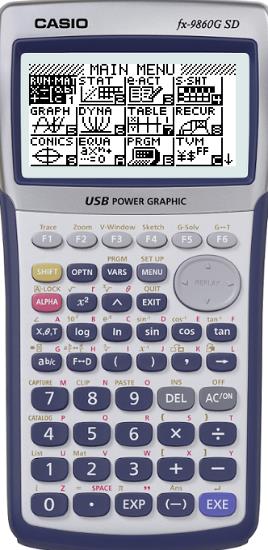 Click on MENU
5 (Graph)
Make sure that Derivative is on
in the settings
The derivative of ex
Now we are going to sketch the graph f(x) = ln x and the derivative of f(x) = ln x
Turn on your calculator
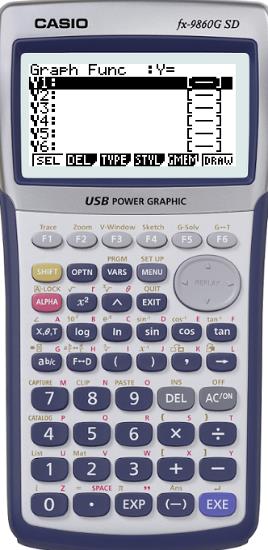 Click on MENU
5 (Graph)
Make sure that Derivative is on
in the settings
In Y1 type ln x
EXE
F6
DRAW
The derivative of ex
Now we are going to sketch the graph f(x) = ln x and the derivative of f(x) = ln x
Turn on your calculator
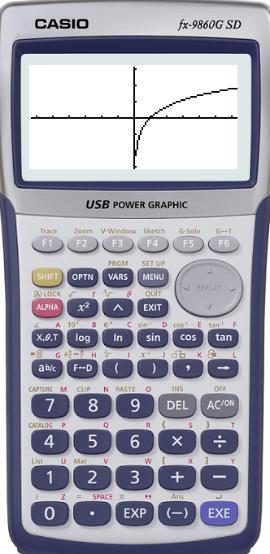 Click on MENU
5 (Graph)
Make sure that Derivative is on
in the settings
In Y1 type ln x
EXE
F6
DRAW
Now we want to sketch the derivative
EXIT
Scroll down to Y2
OPTN
F2 (Calc)
F1 (d/dx)
The derivative of ex
Now we are going to sketch the graph f(x) = ln x and the derivative of f(x) = ln x
Turn on your calculator
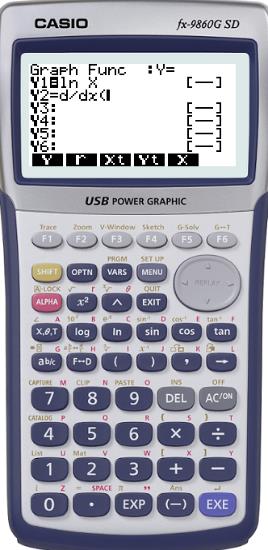 Click on MENU
5 (Graph)
Make sure that Derivative is on
in the settings
In Y1 type ln x
EXE
F6
DRAW
Now we want to sketch the derivative
EXIT
Scroll down to Y2
OPTN
F2 (Calc)
F1 (d/dx)
F1 (Y)
1
EXE
F4 (Styl)
EXE
F2 (    )
The derivative of ex
Now we are going to sketch the graph f(x) = ln x and the derivative of f(x) = ln x
Turn on your calculator
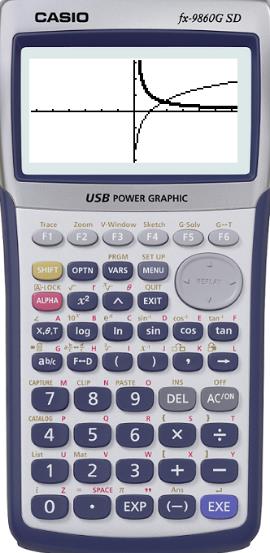 Click on MENU
5 (Graph)
Make sure that Derivative is on
in the settings
In Y1 type ln x
EXE
F6
DRAW
Now we want to sketch the derivative
EXIT
Scroll down to Y2
OPTN
F2 (Calc)
F1 (d/dx)
F1 (Y)
1
EXE
F4 (Styl)
EXE
You can identify the function and the derivative. Now lets make the table of values
MENU
7
Select both
F6 (tabl)
F2 (    )
The derivative of ex
Now we are going to sketch the graph f(x) = ln x and the derivative of f(x) = ln x
Turn on your calculator
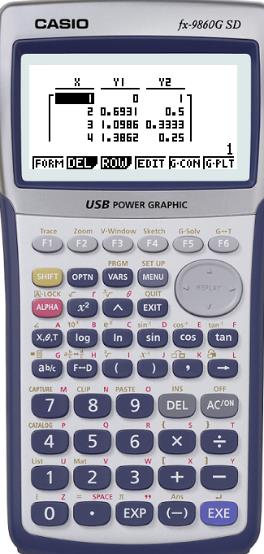 Click on MENU
5 (Graph)
Make sure that Derivative is on in the settings
In Y1 type ln x
EXE
F6
DRAW
Now we want to sketch the derivative
EXIT
Scroll down to Y2
OPTN
F2 (Calc)
F1 (d/dx)
EXE
1
EXE
F1 (Y)
F4 (Styl)
You can identify the function and the derivative. Now lets make the table of values
7
Select both
F6 (tabl)
MENU
F2 (    )
Make a conjecture about the derivative of f(x) = ln x
The derivative of ex
or
The derivative of ln x
Remember, ln x is the inverse of ex.
So, if  	y = ln x
loge x = y
means
then 		x = ey
Differentiating with respect to y gives:
But ey = x so,
Functions of the form ex
Suppose we are asked to differentiate a function of the form kex, where k is a constant. For example,
Differentiate f (x) = 5ex  with respect to x.
If f(x) = kf(x), where k is any real number, then f ’(x) = kf ’(x)
Using the Constant multiple rule
If f (x) = ex, then f ’(x) = ex
Using the derivative of ex
f ’(x) = 5ex
Functions of the form ex
Differentiate f (x) = x2 + ln x  with respect to x.
f (x) = x2 + ln x
Find the derivative of each term
or
Functions of the form ex
Differentiate f (x) = ln e3x  with respect to x.
f (x) = ln e3x
Use the fact that the functions are inverses to simplify first
f (x) = 3x
f ’(x) = 3
Find the derivative
Thank you for using resources from
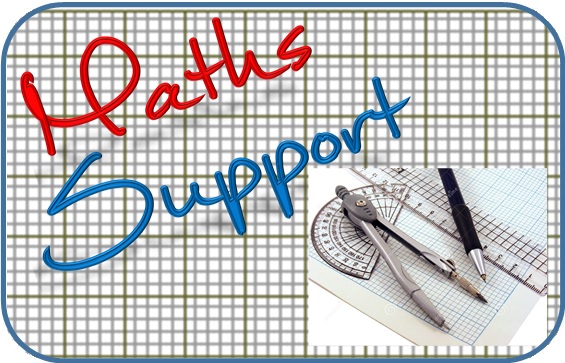 For more resources visit our website
https://www.mathssupport.org
If you have a special request, drop us an email
info@mathssupport.org